Συναισθηματικές Διαταραχές κατά την Κύηση & τη Λοχεία
Χριστίνα Παπαπέτρου
Κλινική Ψυχολόγος
BSc, MSc, MPhil
Υποψήφια Διδάκτωρ, Ιατρική Σχολή ΕΚΠΑ
Φύλο και ψυχιατρικές διαταραχέςΙστορική Αναδρομή Ι
Professor Jean-Martin Charcot, Pitié-Salpêtrière Hospital, Pariscase of “hysterical” patient
Ιστορική Αναδρομή ΙΙ
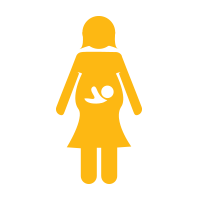 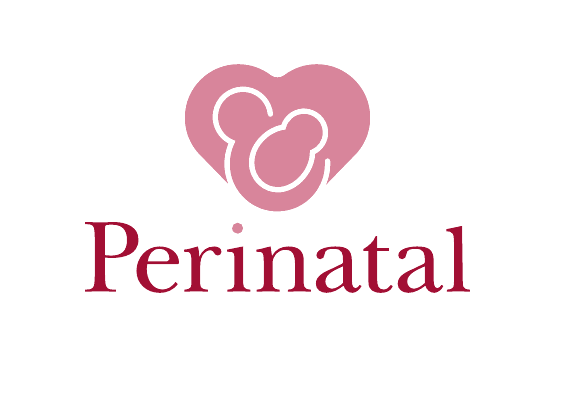 Ψυχολογικά & Ψυχιατρικά προβλήματα στην κύηση
Παλαιότερη πεποίθηση περί εγκυμοσύνης: περίοδος ευεξίας
Προφύλασσε από την εμφάνιση ή υποτροπή ψυχιατρικών διαταραχών 
Αμφιθυμία -ως προς την κύηση- συχνότερη
Όλο το φάσμα των ψδ δύναται να εμφανιστεί στη διάρκεια της κύησης
Συχνότητα ψδ (προεξάρχουσα η κατάθλιψη) παρόμοια με εκείνη μη εγκύων γυναικών αντίστοιχης ηλικίας
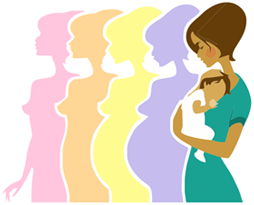 Αλλαγές στη ζωή της επιτόκου
Η εγκυμοσύνη δεν αποτελεί μόνο ένα βιολογικό / σωματικό γεγονός
Βιολογικοί, ψυχολογικοί, κοινωνικοί, περιβαλλοντικοί παράγοντες
Η γυναίκα καλείται να προσαρμοστεί σε πληθώρα πρωτόγνωρων καταστάσεων,  συνθηκών ζωής και καθημερινότητας
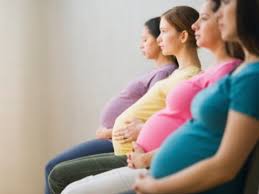 Προσαρμογή στην κύηση & περιστασιακό Άγχος
Ψυχιατρικές διαταραχές περιγεννητικής περιόδου
Συναισθηματικές διαταραχές: περιγεννητική κατάθλιψη, επιλόχεια κατάθλιψη, διπολική διαταραχή
Διαταραχές άγχους: ιδεοψυχαναγκαστική διαταραχή, διαταραχή μετατραυματικού στρες, διαταραχή γενικευμένου άγχους, διαταραχή πανικού, ειδικές φοβίες (τοκοφοβία)
Ψυχωτικές διαταραχές: επιλόχεια ψύχωση, άλλες ψυχώσεις, σχιζοφρένεια
Διαταραχές χρήσης ουσιών: κάπνισμα, αλκοόλ, οπιοειδή, άλλες παράνομες ουσίες (Paschetta et al., 2014)
Διαταραχές Άγχους
Συνήθως το άγχος κατά την κύηση βελτιώνεται λόγω της αύξησης των οιστρογόνων και της προγεστερόνης που επιδρούν αγχολυτικά
Αντίθετα, η δ/χη πανικού και η ιδεοψυχαναγκαστική δ/χη  -αν προϋπάρχουν- εμφανίζουν σημαντικό κίνδυνο υποτροπής 
Σημαντικό ποσοστό γυναικών με ΙΔΨ εμφανίζουν έναρξη της νόσου κατά την περιγεννητική περίοδο
Ειδικές φοβίες (τοκοφοβία)  -  Αυξημένο άγχος στη διάρκεια της κύησης συσχετιζόμενο με πρόωρο τοκετό, αποβολές και άλλες επιπλοκές της κύησης
Περιστατικά με συμπτώματα δ/χης μετατραυματικού στρες (PTSD)  σε ποσοστό 1,8% / Παράγοντες κινδύνου: προσωπικότητα με ανάγκη για έλεγχο, ιστορικό σεξουαλικής κακοποίησης, προηγηθείσες τραυματικές εμπειρίες & ψυχιατρικό ιστορικό
Συναισθηματικές Δ/χες:Κατάθλιψη
Ελάσσονα καταθλιπτικά σύνδρομα/συμπτώματα παρατηρούνται στο 15-20% των εγκύων
Η κατάθλιπτική συνδρομή μπορεί να εμφανιστεί σε όλα τα τρίμηνα (περισσότερο 1ο & 3ο )
Γυναίκες με ιστορικό κατάθλιψης έχουν διπλάσια πιθανότητα επανεμφάνισής της περιγεννητικά
Προσοχή στη διάκριση των συμπτωμάτων κατάθλιψης από αυτά που είναι & χαρακτηριστικά της κύησης, π.χ.: δ/χη ύπνου, δ/χη όρεξης, εύκολη κόπωση  - προσεκτική διαφορική διάγνωση
Συναισθηματικές Δ/χες:Διπολική διαταραχή
Ψυχωτικές Δ/χες
Χρήση ουσιών & Αλκοόλ
Αποβολή
Συχνά παραγνωρίζεται η συναισθηματική επιβάρυνση των γυναικών που αποβάλλουν λόγω του ότι είναι συχνή ιδιαίτερα στο πρώτο τρίμηνο
Η αποβολή όπως και η γέννηση νεκρού εμβρύου και ο νεογνικός θάνατος μπορεί να ακολουθηθούν από πένθος, κατάθλιψη ή μετατραυματικό στρες
Γυναίκες αναφέρουν ότι η αδυναμία της οικογένειας & των γιατρών να αναγνωρίσουν την απώλεια είναι ιδιαίτερα επώδυνη και επιπλέκει τη διαδικασία του πένθους
Καθησύχαση για το ότι αισθήματα όπως το να μη θέλει να βλέπει άλλες έγκυες ή μητέρες με νεογέννητα είναι φυσιολογικά και θα λυθούν με την πάροδο του χρόνου
Η απώλεια της κύησης μπορεί να οδηγήσει σε αυξημένο άγχος στη διάρκεια μια επόμενης εγκυμοσύνης ή σε υπερπροστασία των παιδιών που θα γεννηθούν μετά την αποβολή
Απλές ψυχολογικές παρεμβάσεις όπως η επανεκτίμηση μετά την αποβολή, μπορεί να μειώσει τη συναισθηματική δυσφορία
Ειδικά Σύνδρομα κατά την Κύηση
Λοχεία:Λοχειακή δυσφορία (postpartum blues)
Επιλόχεια Κατάθλιψη Ι
Επιλόχεια Κατάθλιψη ΙΙ
Επιλόχεια Ψύχωση Ι
Επιλόχεια Ψύχωση ΙΙ
Κλινικά συμπτώματα:
Ψευδαισθήσεις και παραληρητικές ιδέες, συνήθως διωκτικής φύσεως, που μπορεί να εμπλέκουν το προσωπικό του νοσοκομείου και την οικογένεια
Αϋπνία 
Σύγχιση και δ/χες της μνήμης
Ευμετάβλητη συμπεριφορά με εναλλαγές ευφορίας, ευσυγκινησίας, στενοχώριας ή θυμού
Εντονα αποδιοργανωμένη, ανήσυχη ή κατατονική συμπεριφορά
Ανάγκη αξιολόγησης του ενδεχομένου αυτοκτονίας ή βρεφοκτονίας
Βιβλιογραφία
Λύκουρας, Λ., Σολδάτος, Κ., Ζέρβας, Γ. (2009). Μαιευτική – Γυναικολογία: Ψυχολογική-ψυχιατρική προσέγγιση. Διασυνδετική Ψυχιατρική, Εκδόσεις Βήτα, Αθήνα